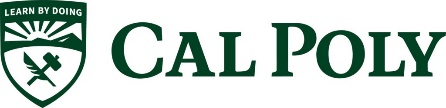 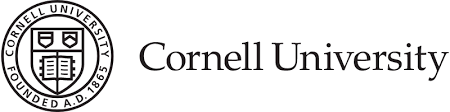 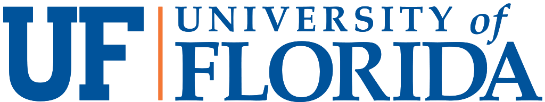 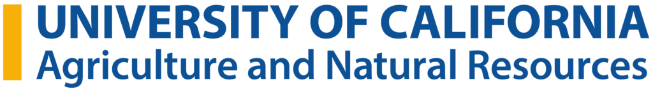 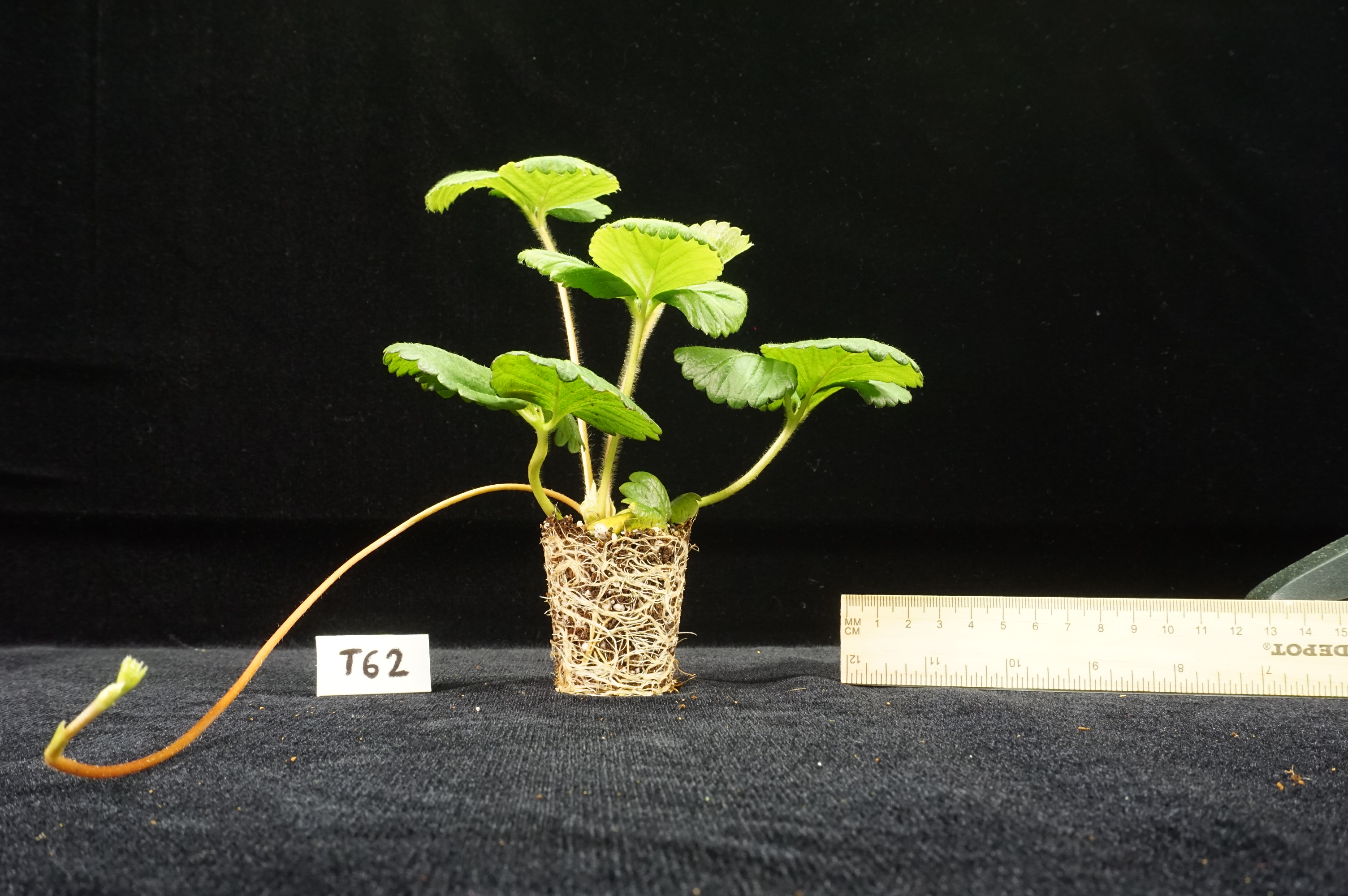 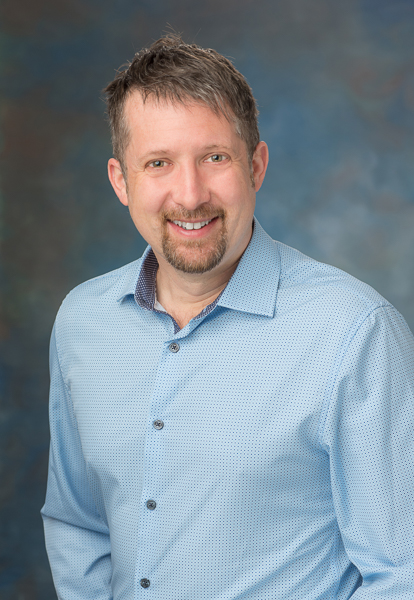 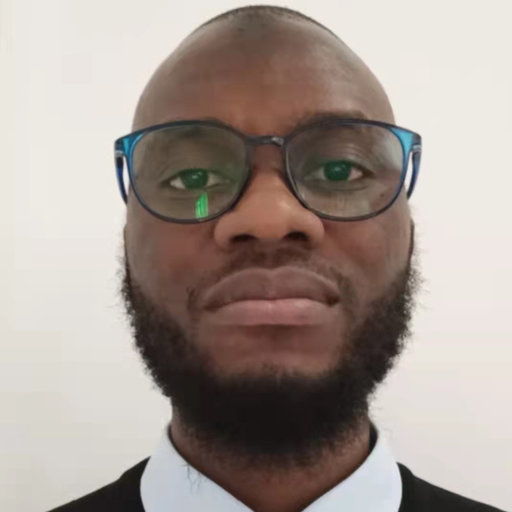 Ibraheem Olasupo
Mark Hoffmann
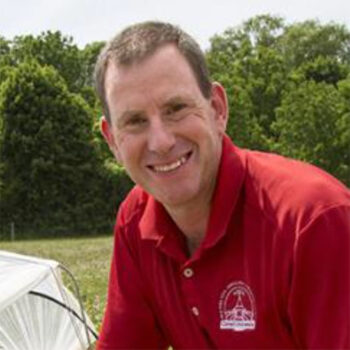 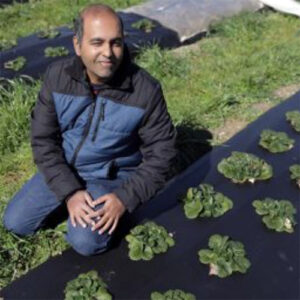 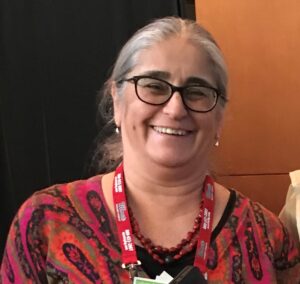 Courtney Weber
Gina Fernandez
Jayesh Samtani
Plant
Performance
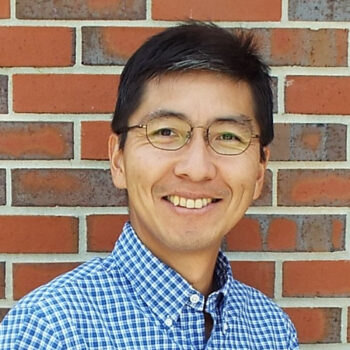 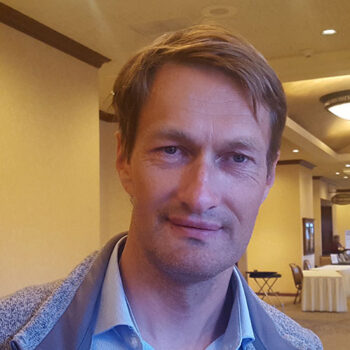 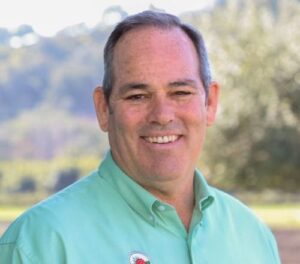 Shinsuke Agehara
1
Oleg Daugovich
Gerald Holmes
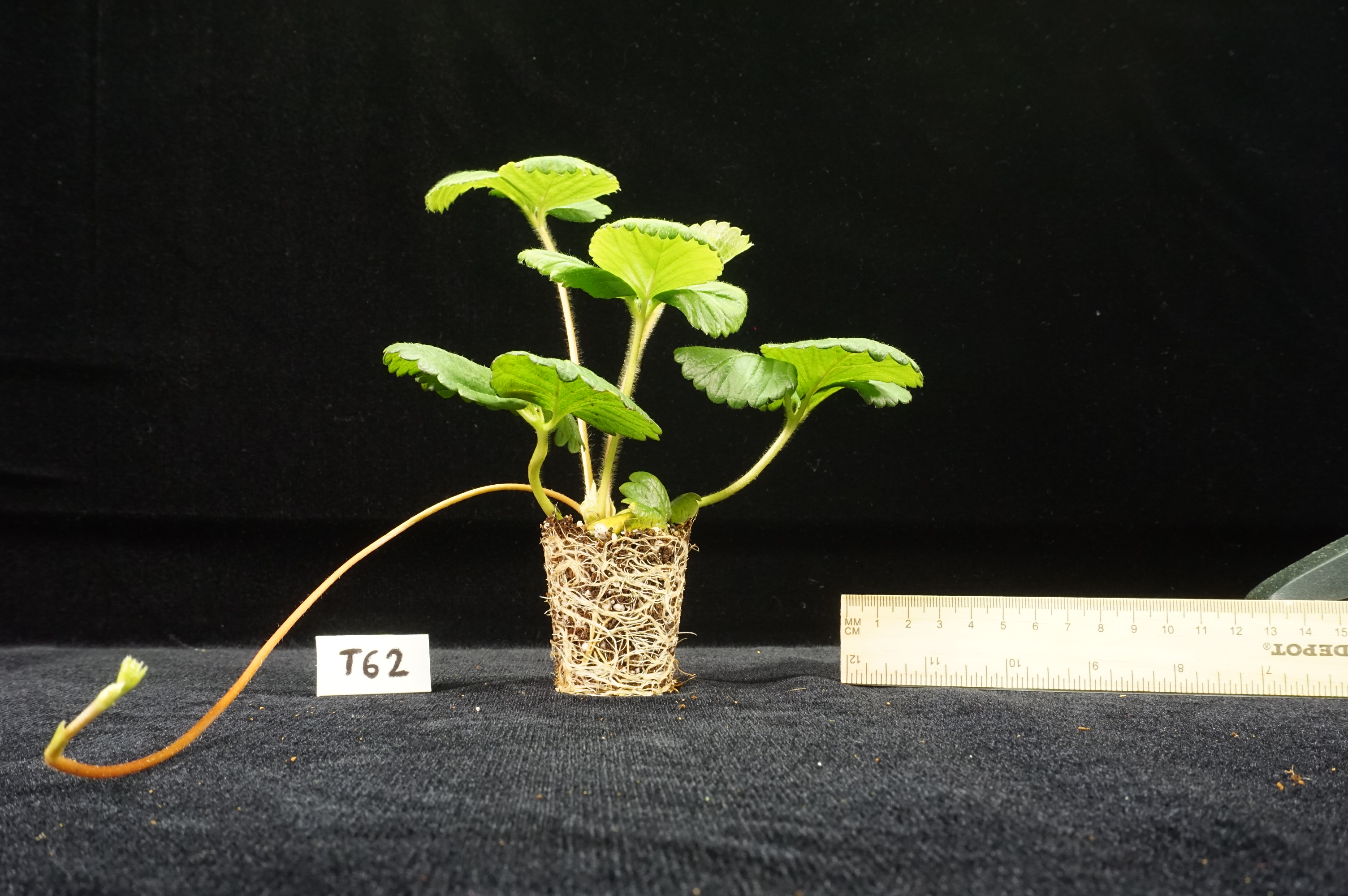 Assess field performance of CEA produced plants
Field days in 2023 and 2024.
Optimize use of row-covers in nursery and early production
Plant
Performance
2
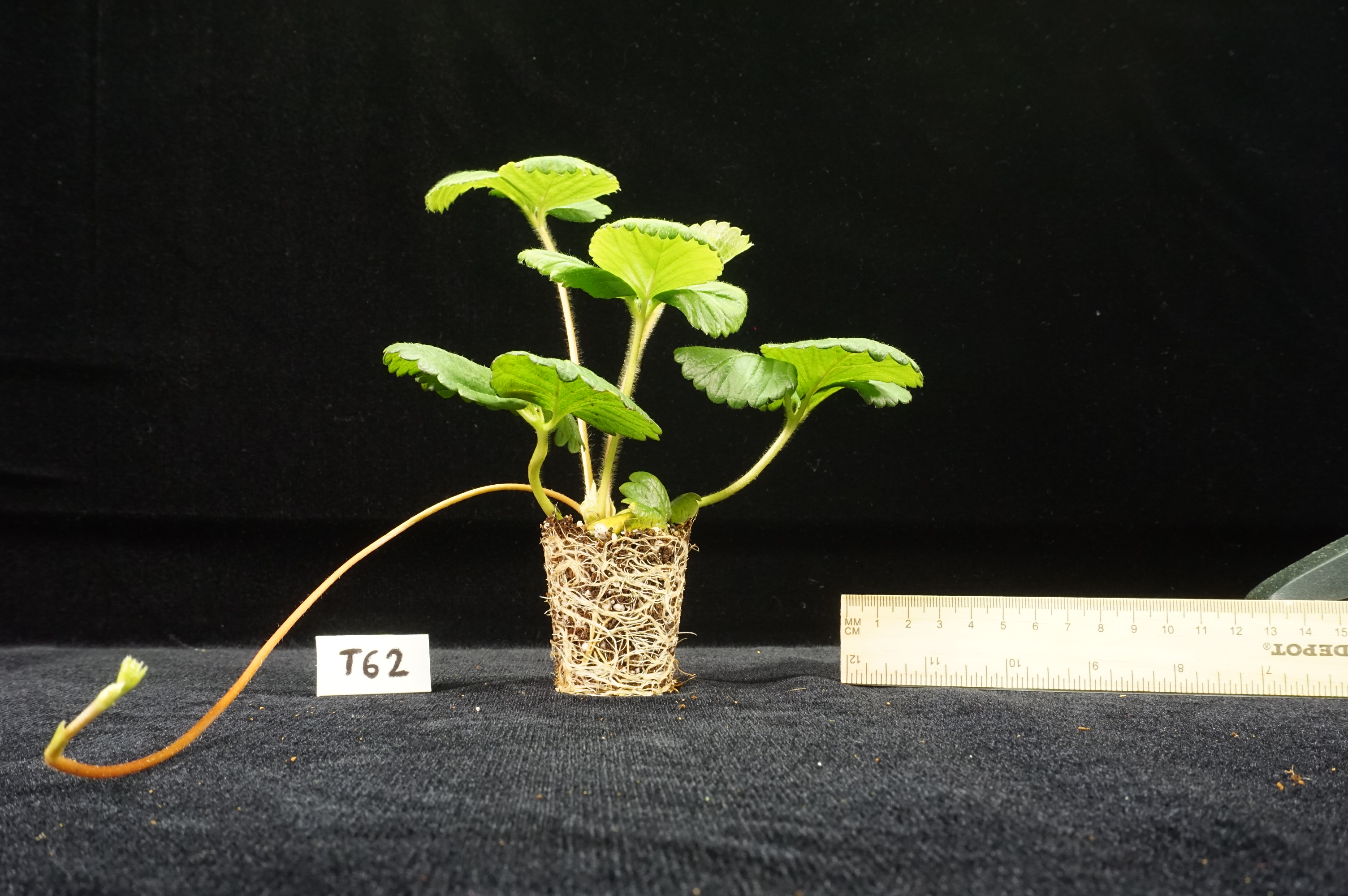 Contribute to nursery production guide with plant performance data across a variety of industry relevant genetics.
Plant
Performance
3
CEA plants 2023-2025
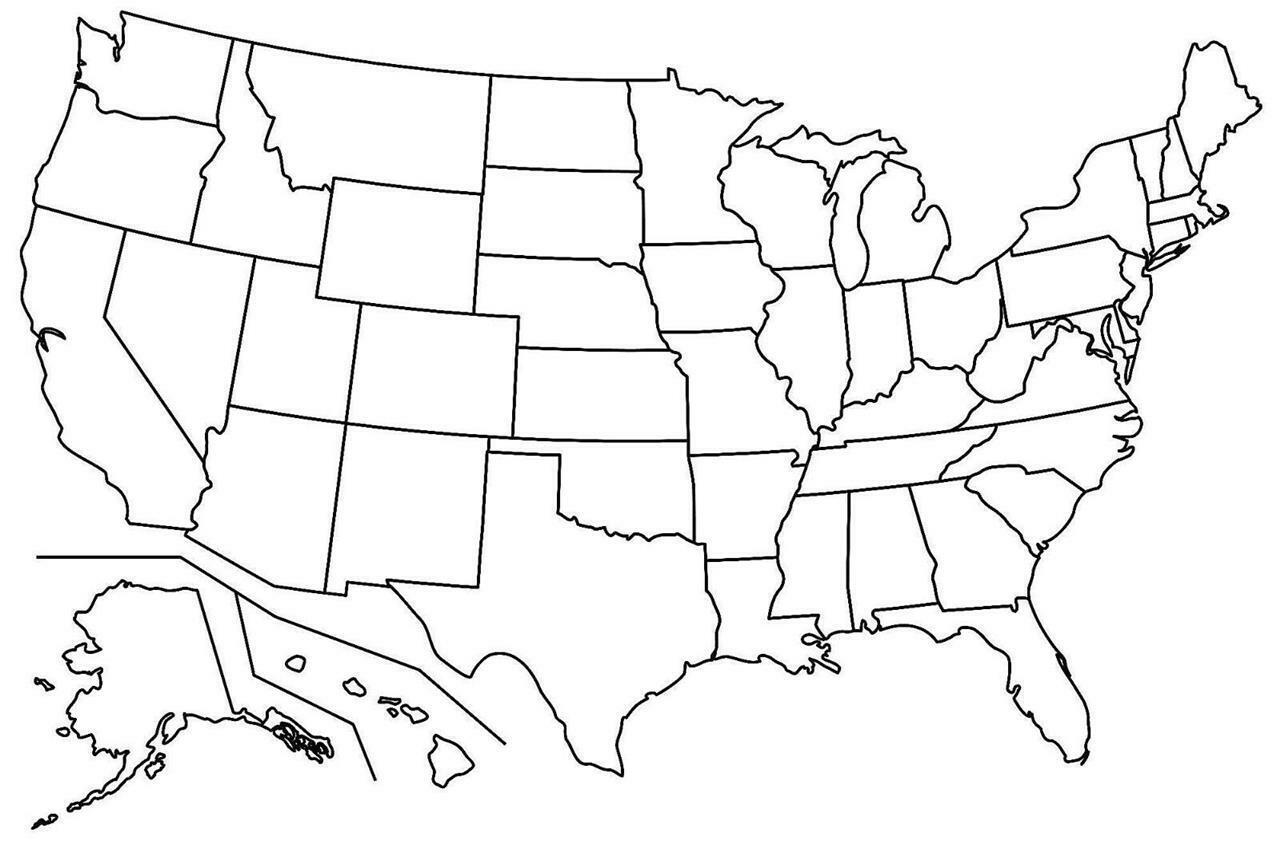 Cabrillo, Monterey, Albion
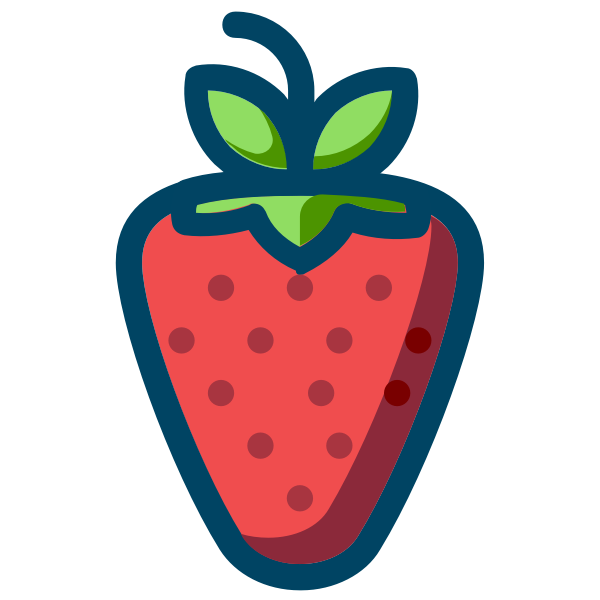 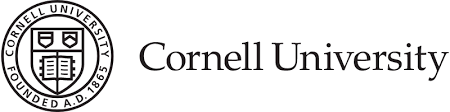 Monterey
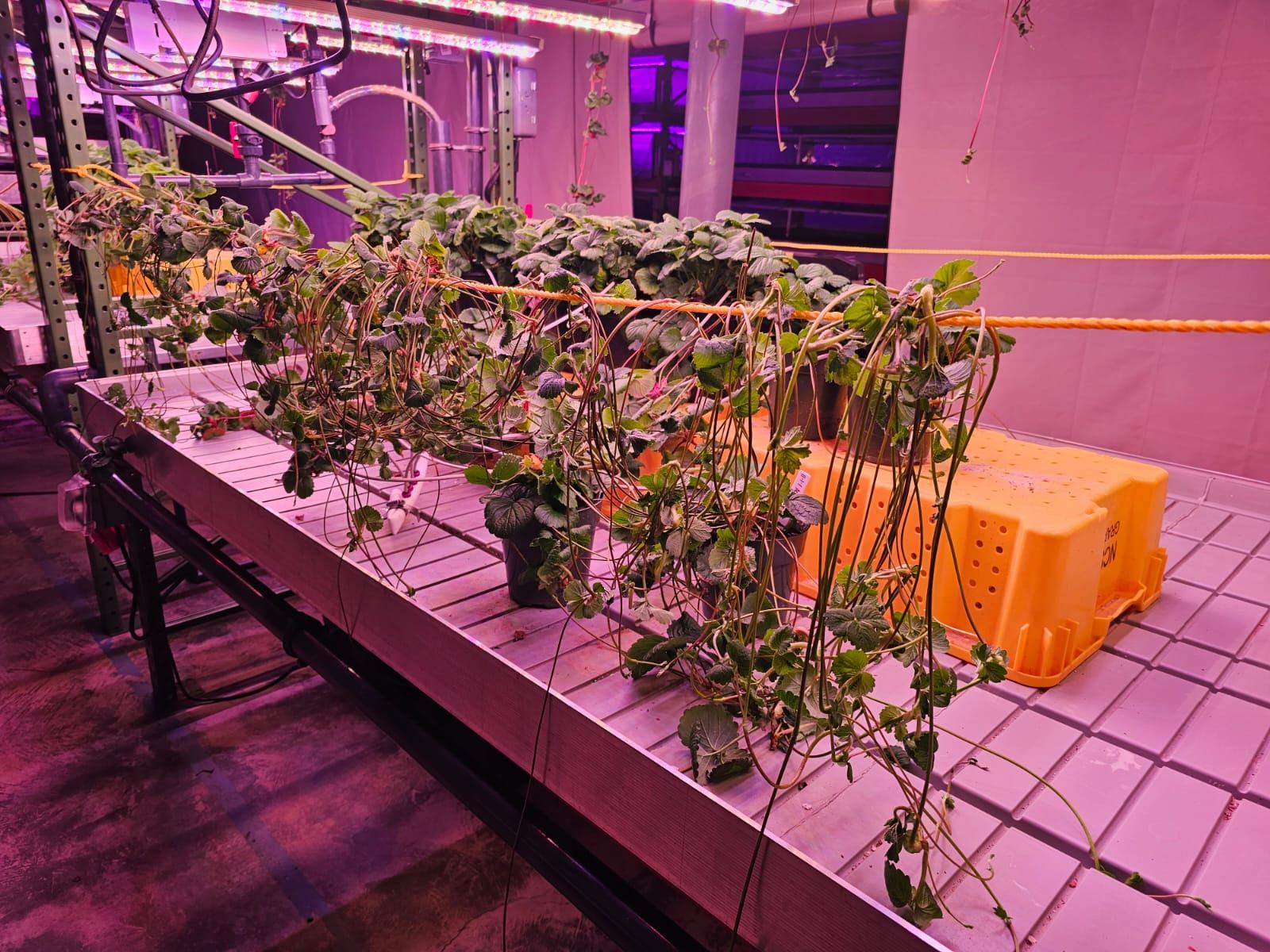 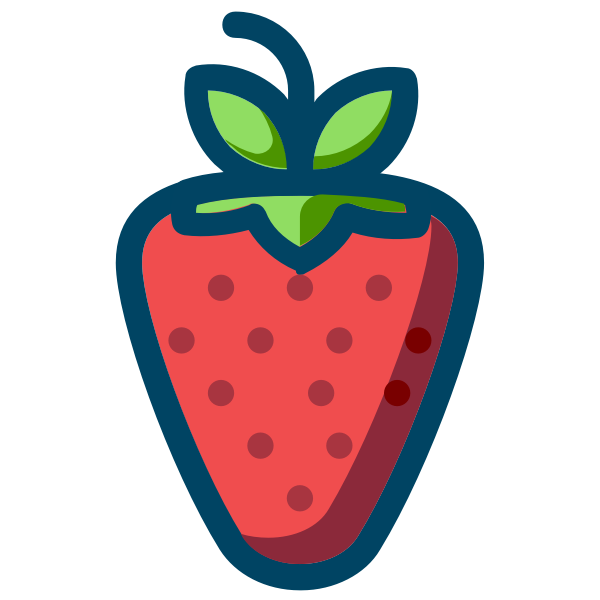 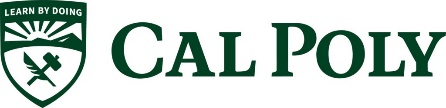 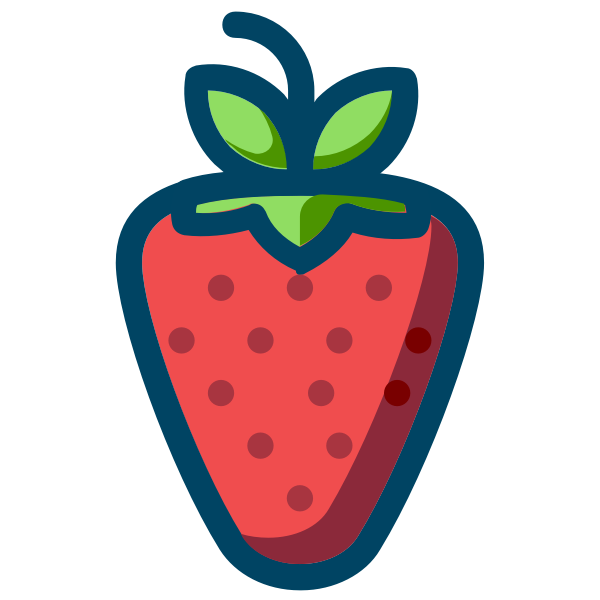 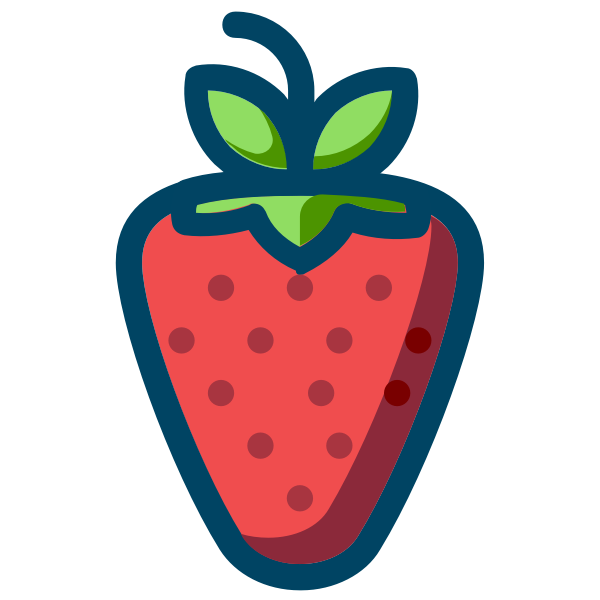 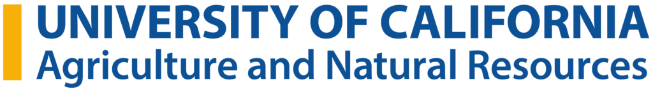 Fronteras
Chandler, Camarosa
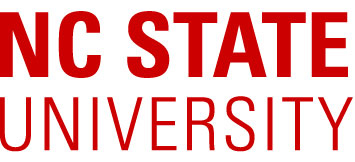 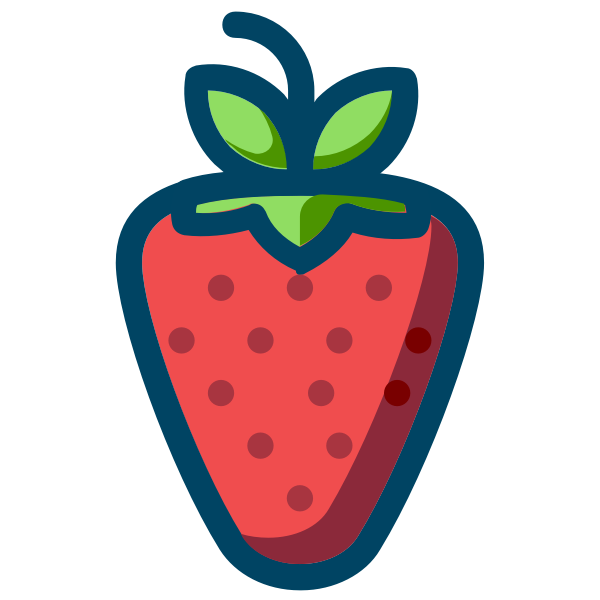 Brilliance, Sensation
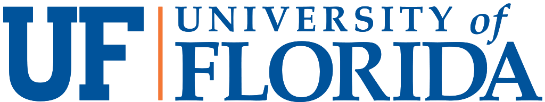 4
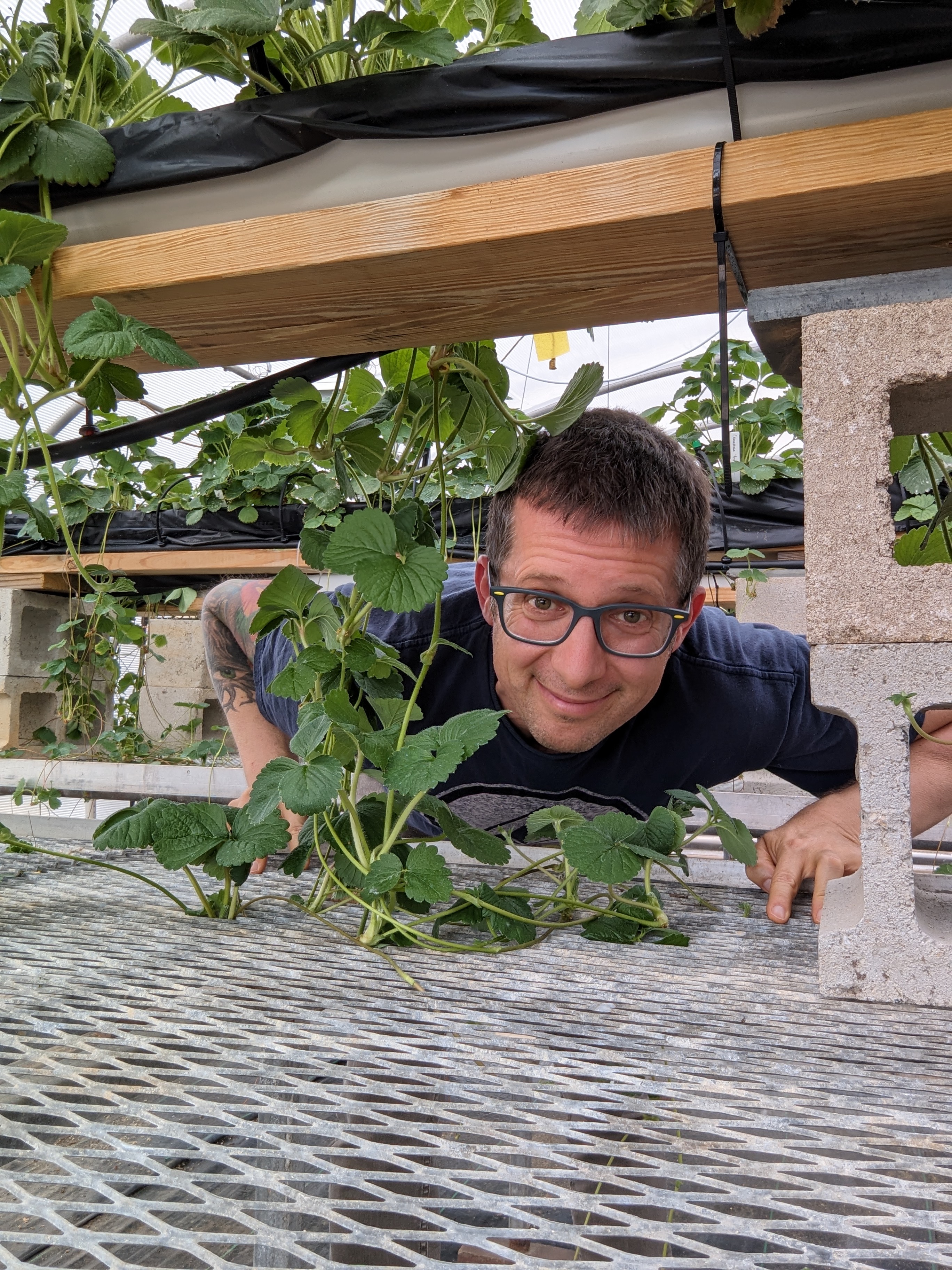 NCSU HFL Greenhouse Nursery
Albion, Monterey, Cabrillo
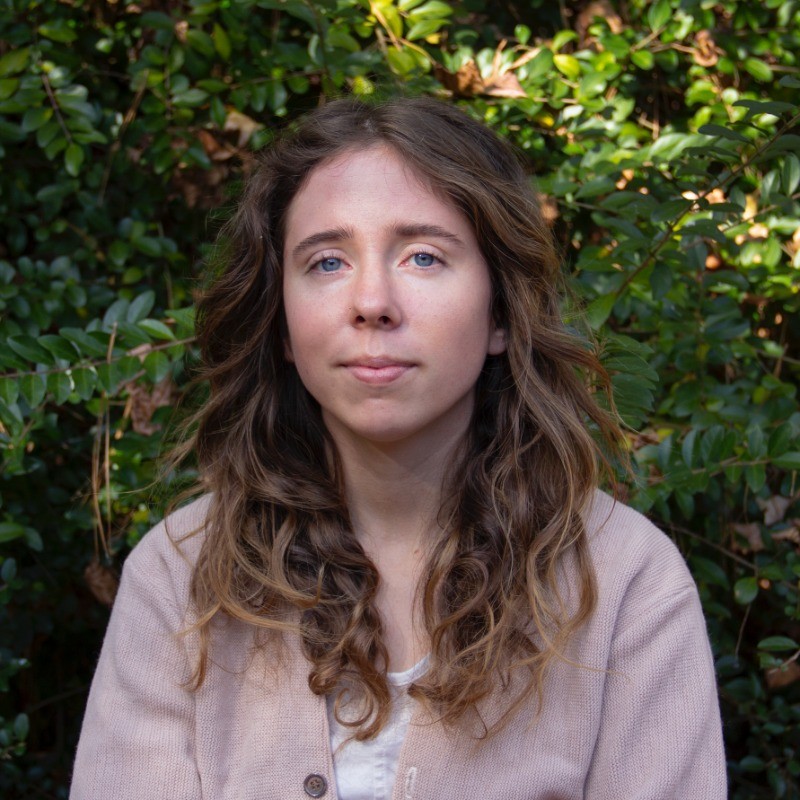 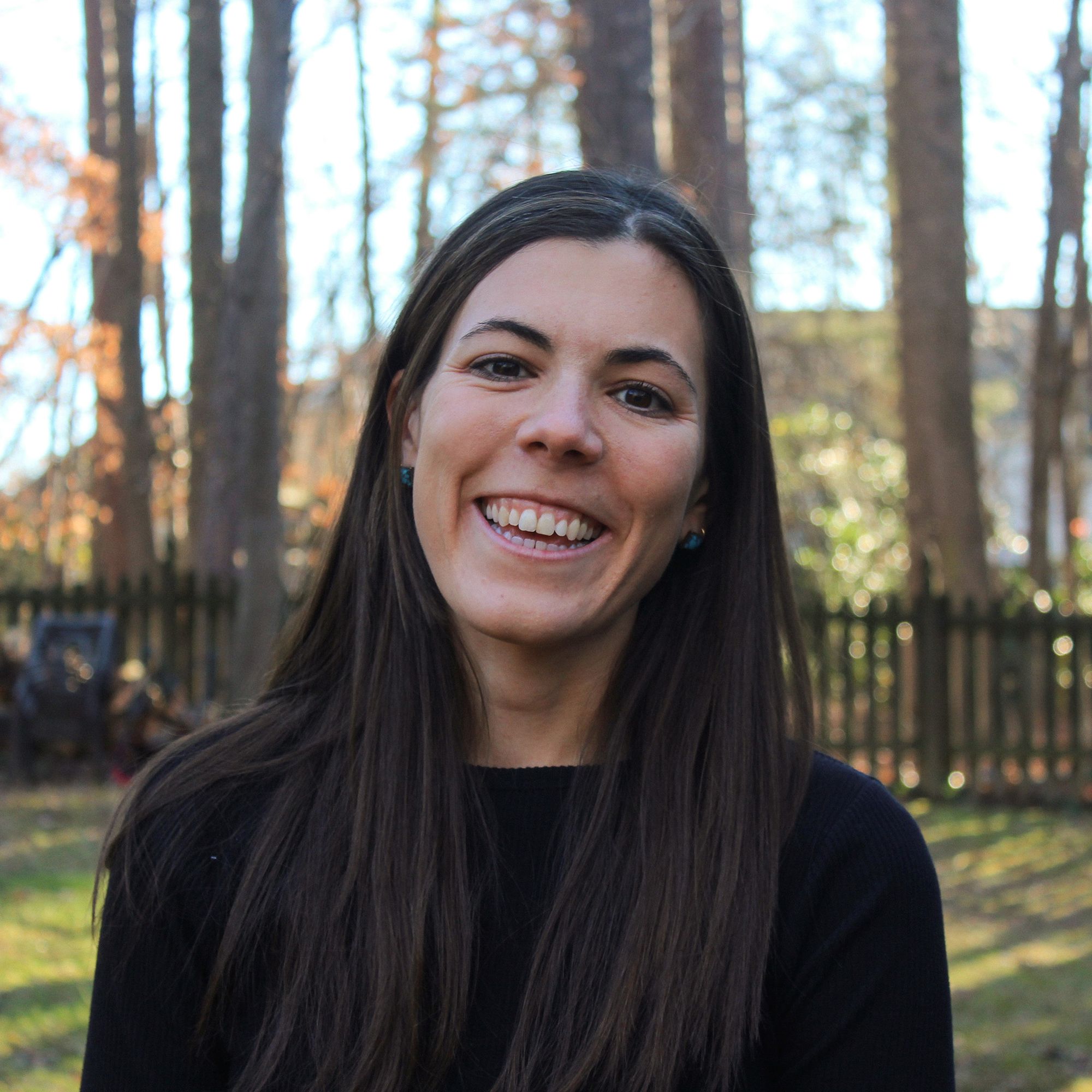 Rooting in Misting Chamber 28 days
Emma Volk
Kim Heagy
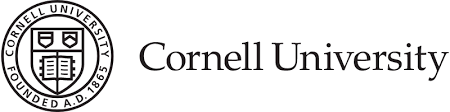 5
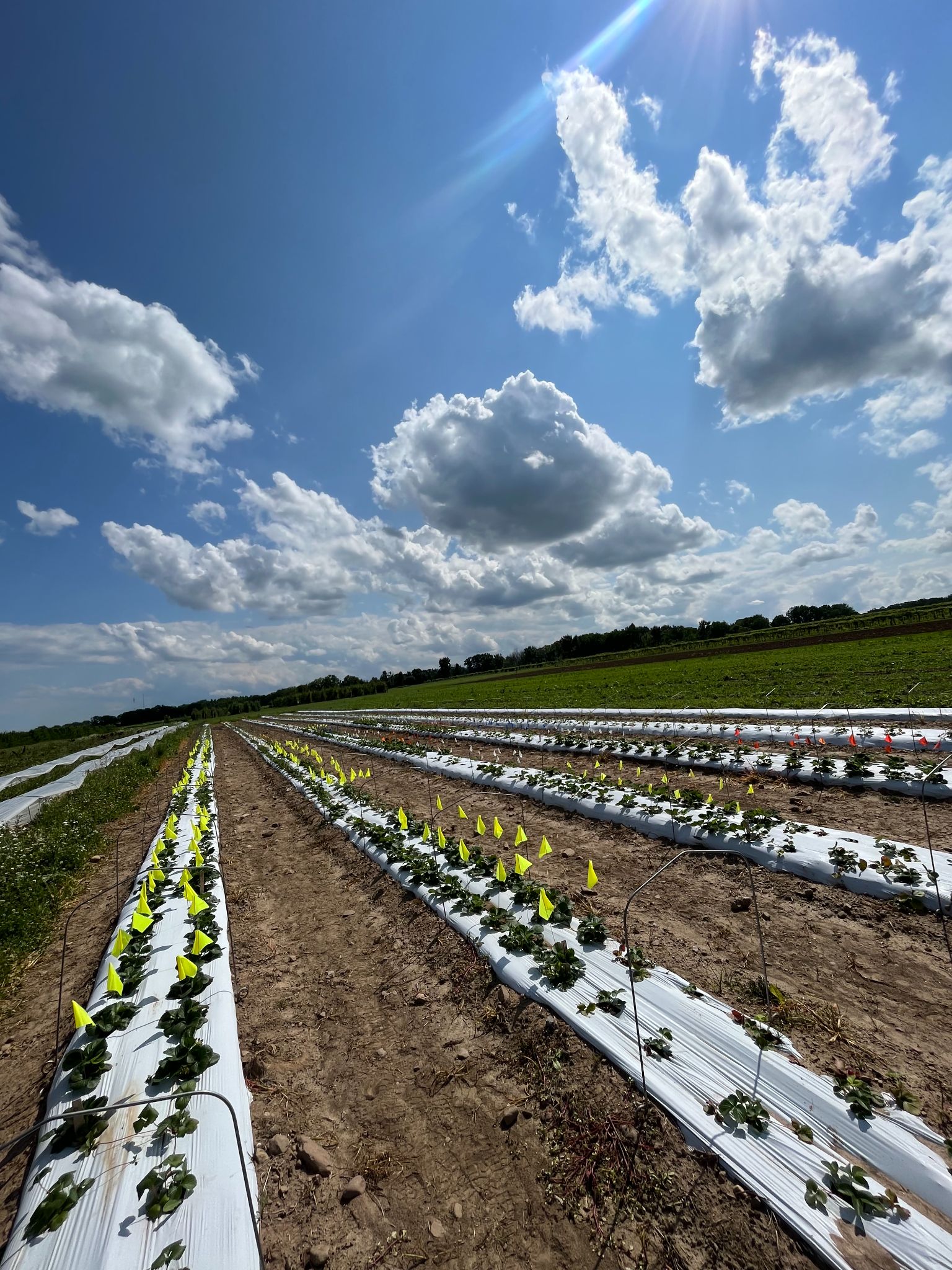 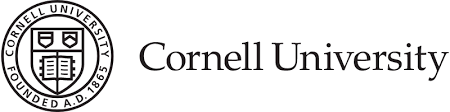 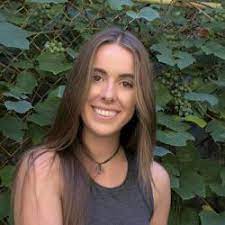 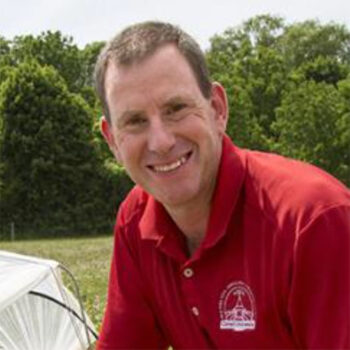 Courtney Weber
Ava Forysteck
Evaluate plug plants vs. industry standard frigo-plants
6
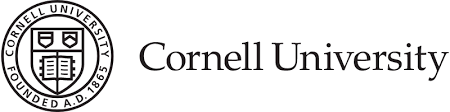 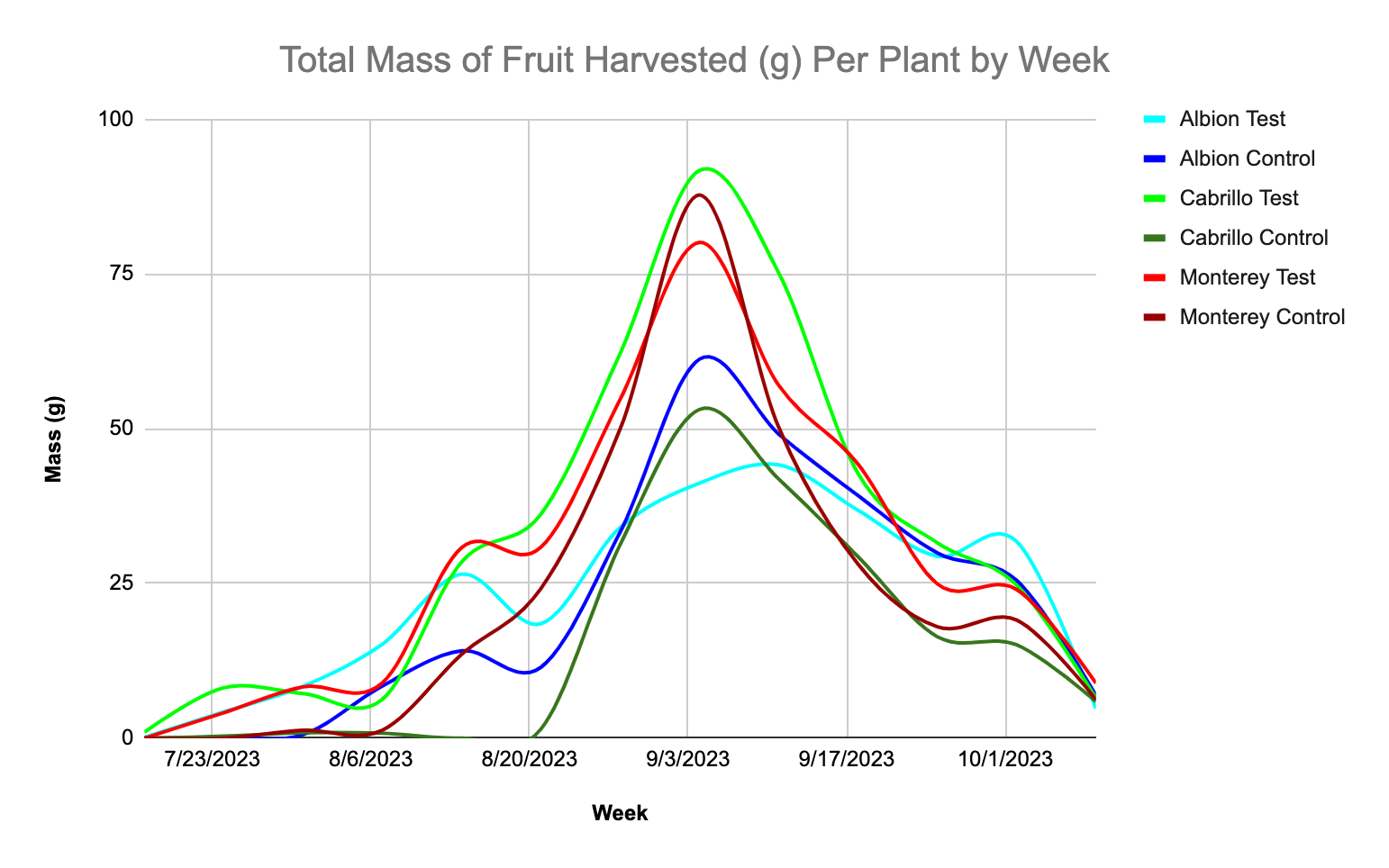 7
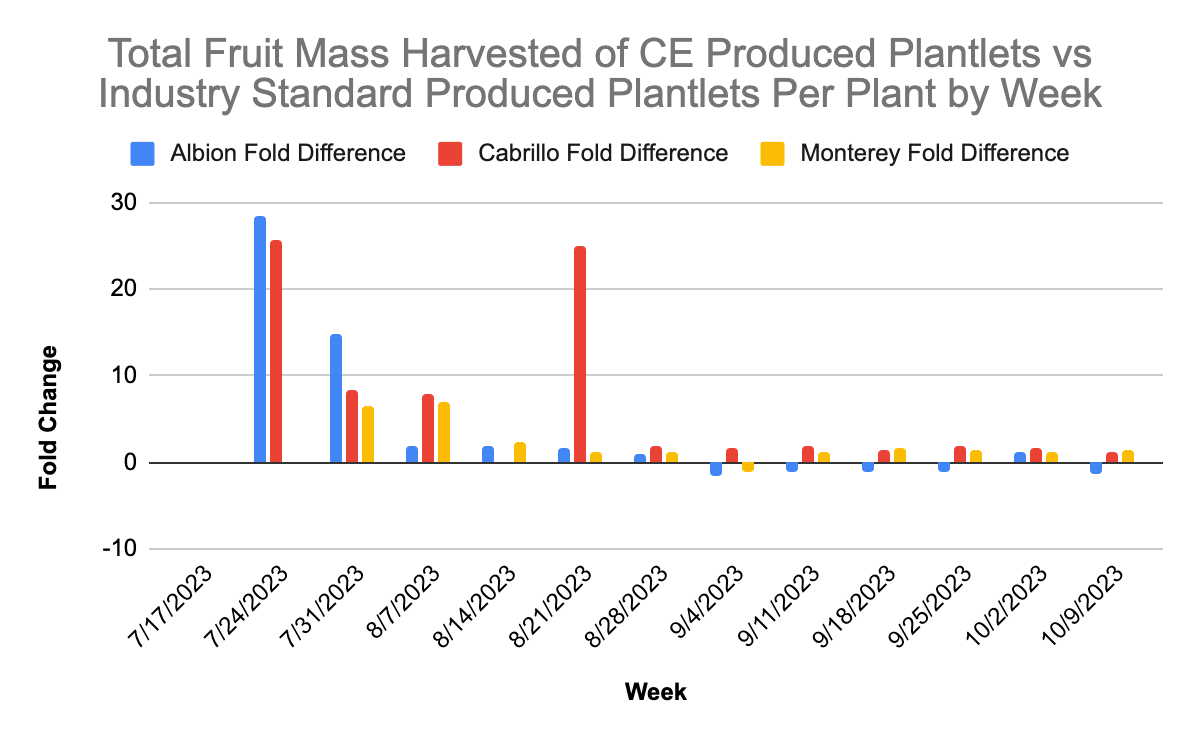 8
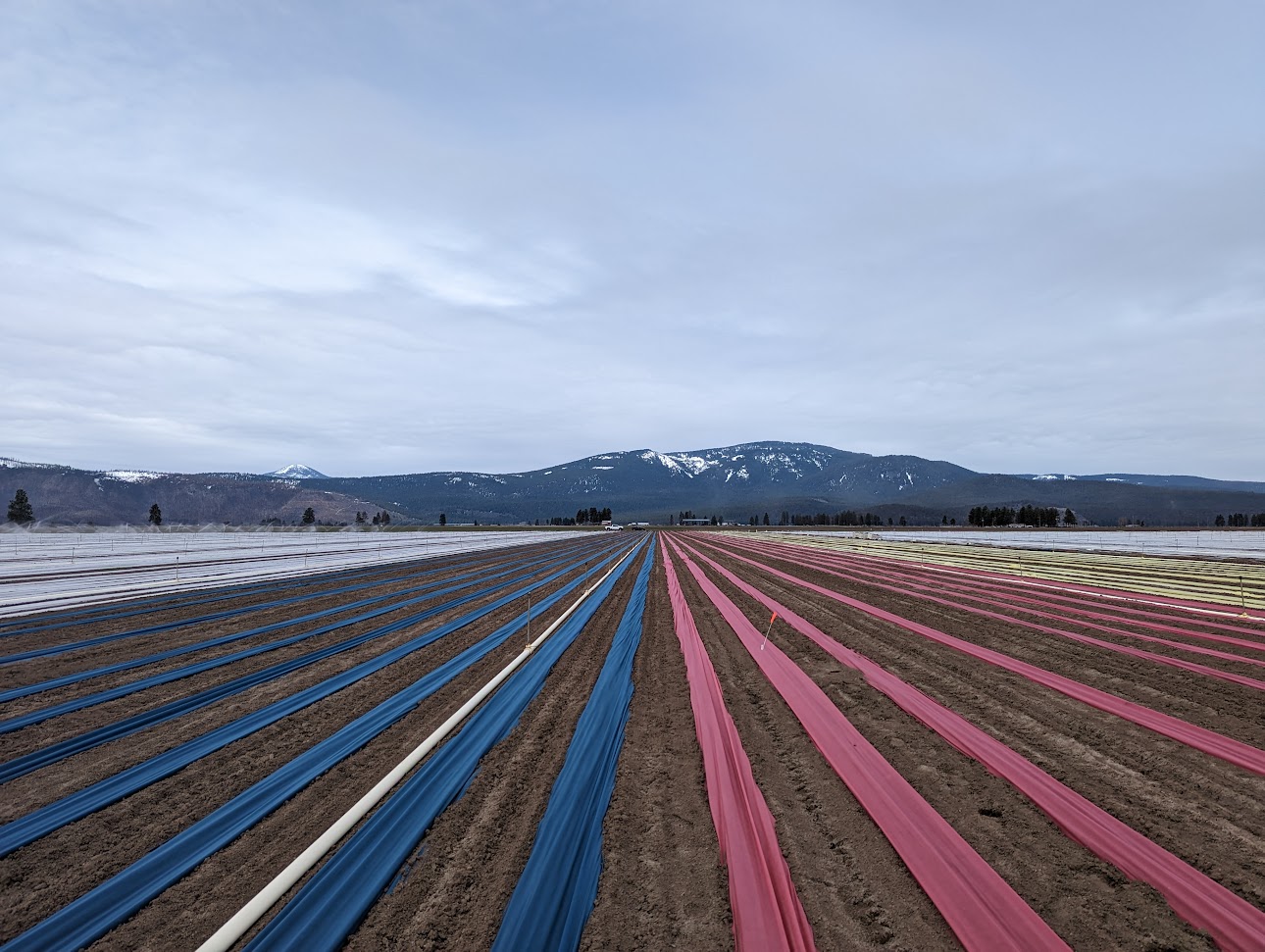 How can we optimize row cover use?
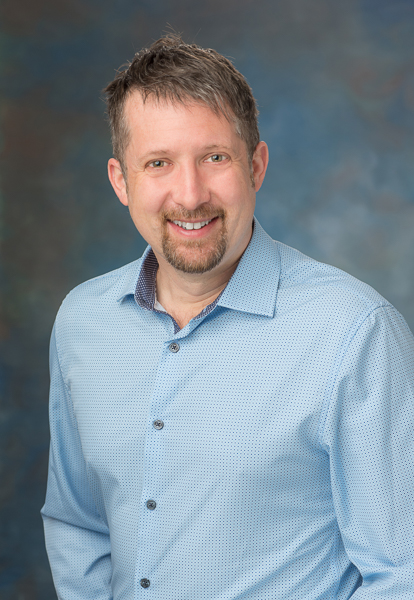 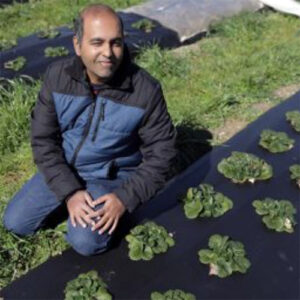 Jayesh Samtani
Mark Hoffmann
9
Field Study, Year 1, Virginia Beach, VA
Objective: To assess impact of additional GDD: 100, 200, and 400 GDD in fall and early winter on crop canopy, yield, and flower development
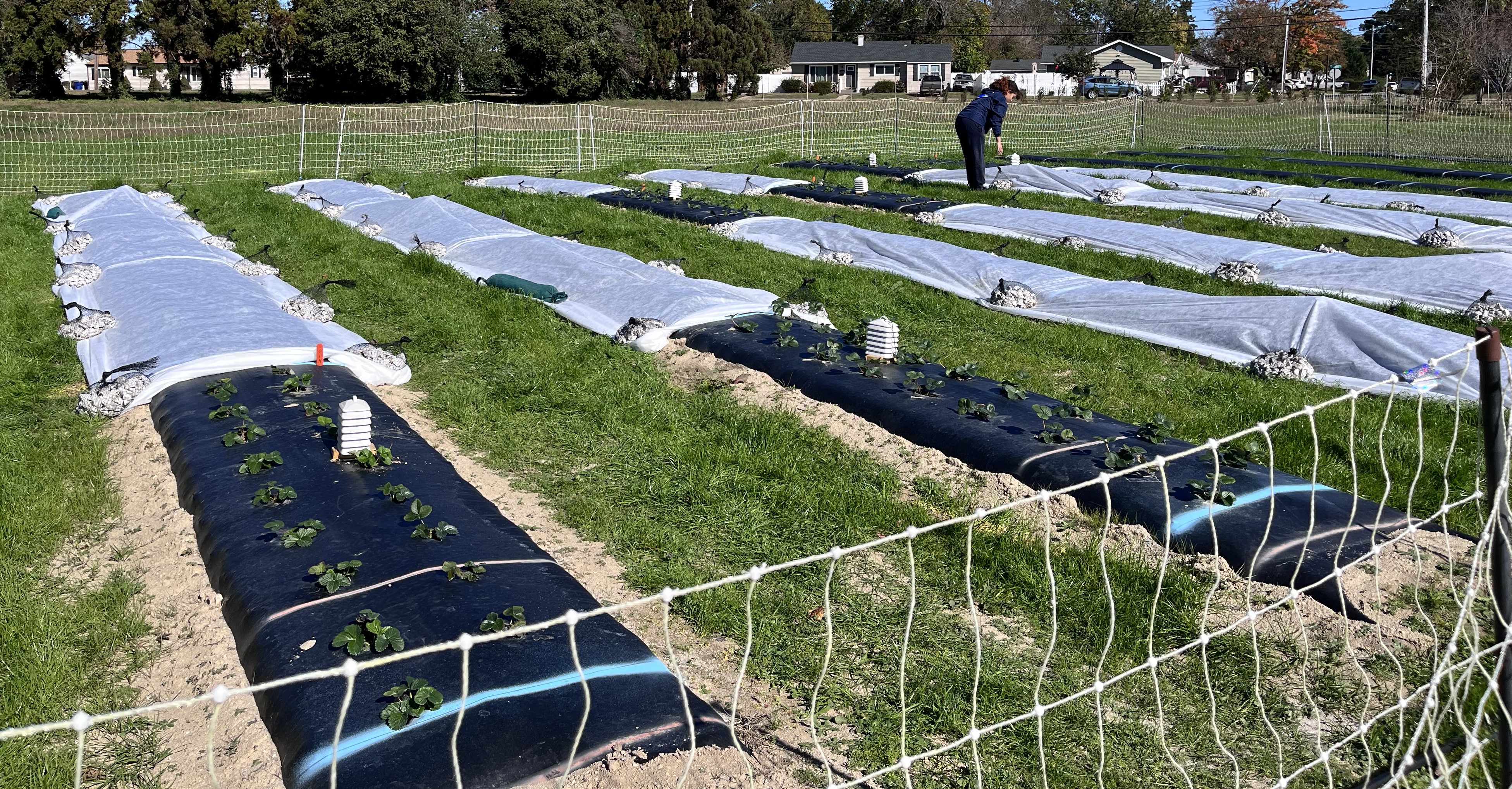 Copyright, Samtani 2024
Copyright, Samtani 2024
Plant canopy data was collected on January 8, 2024.
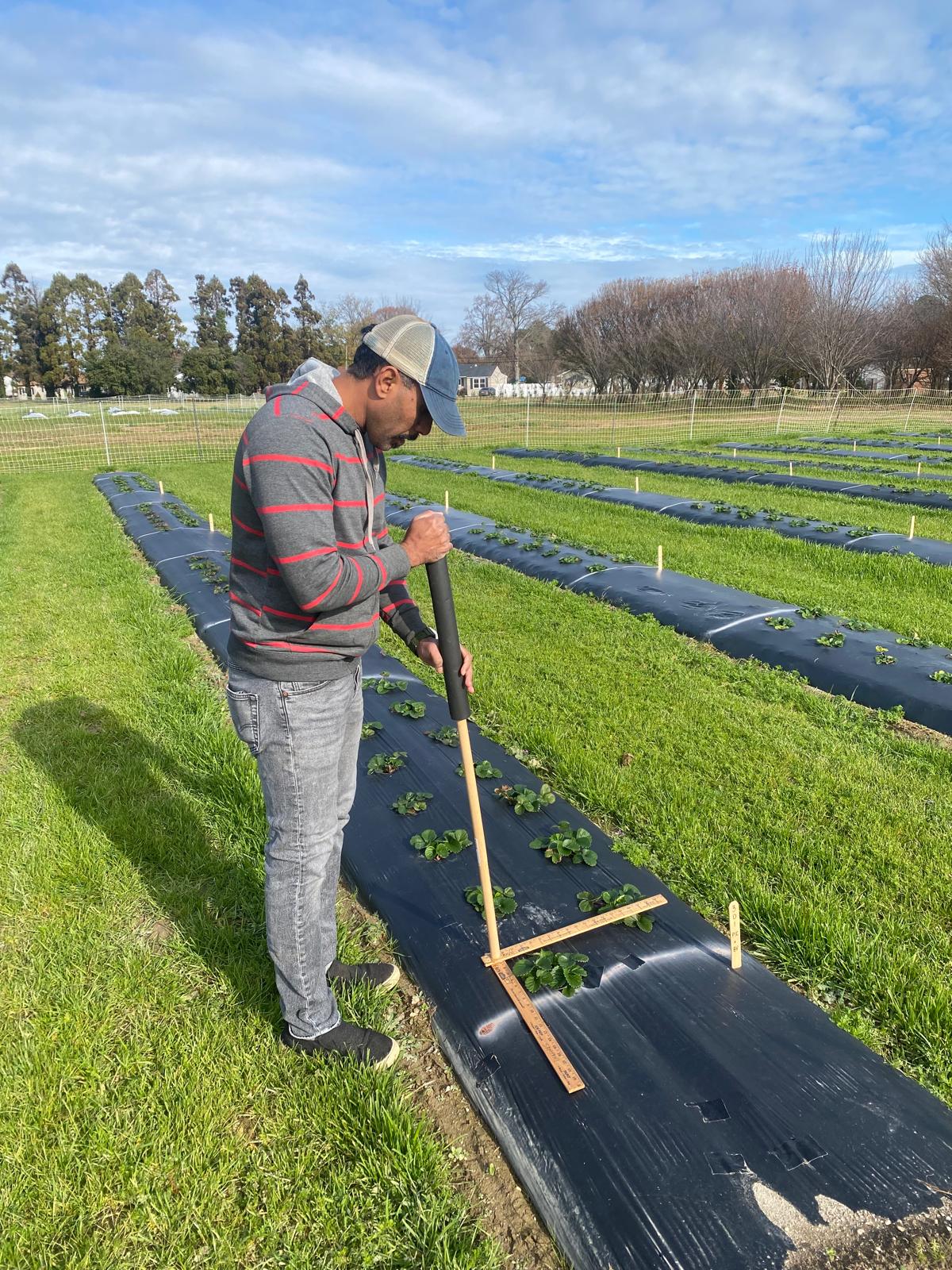 Copyright, Samtani 2024
CEA plants 2023-2025
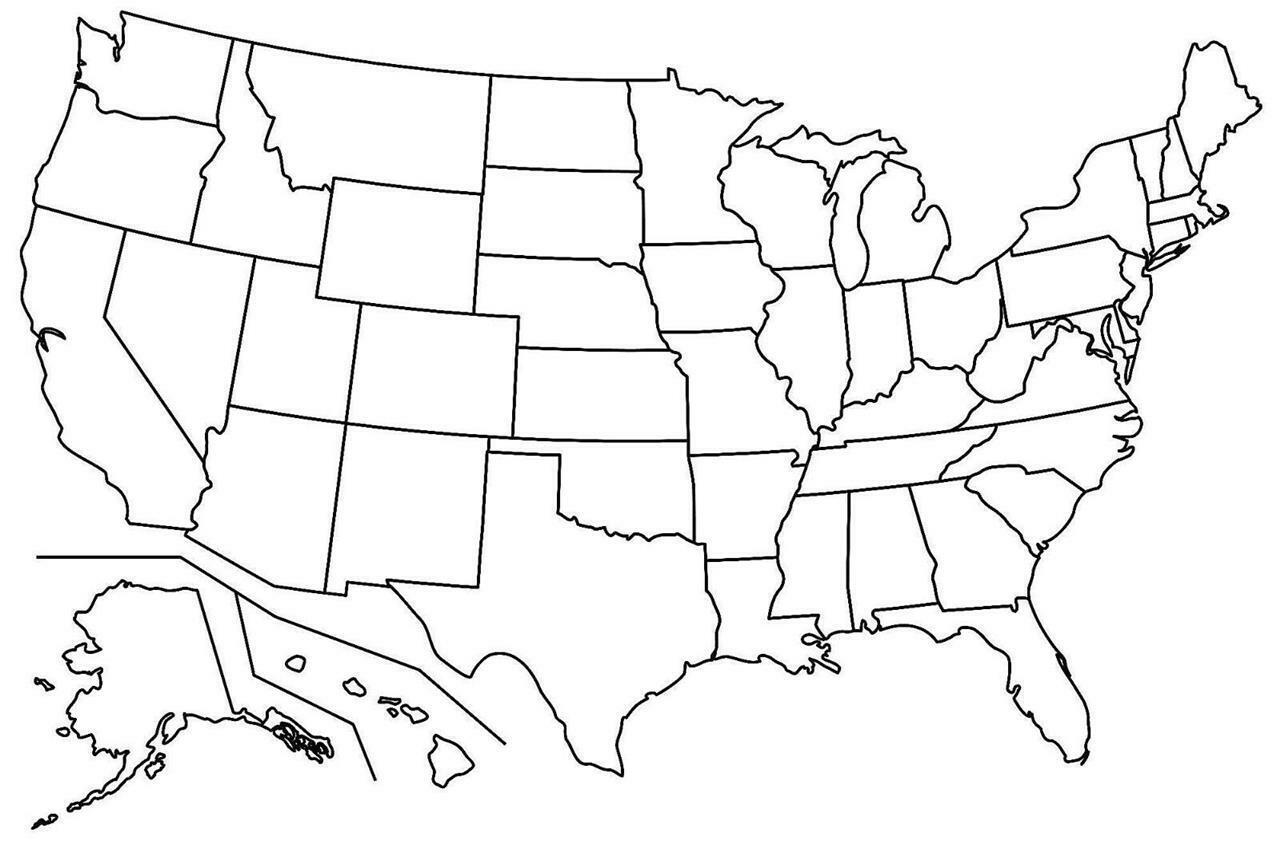 Cabrillo, Monterey, Albion
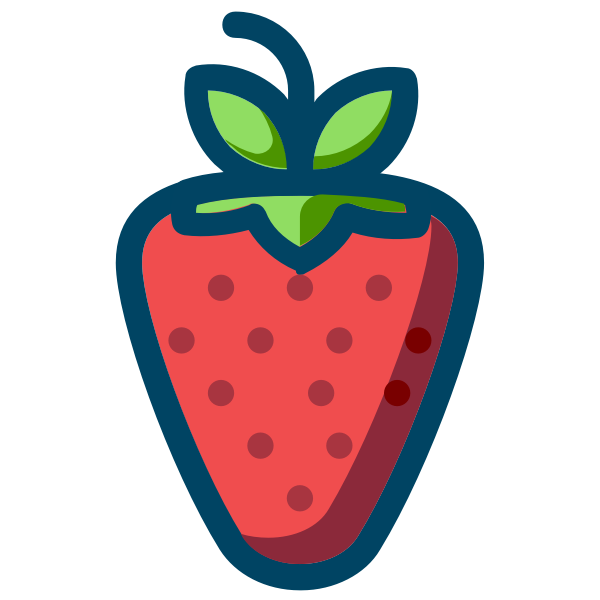 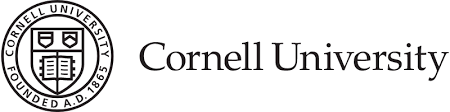 Monterey
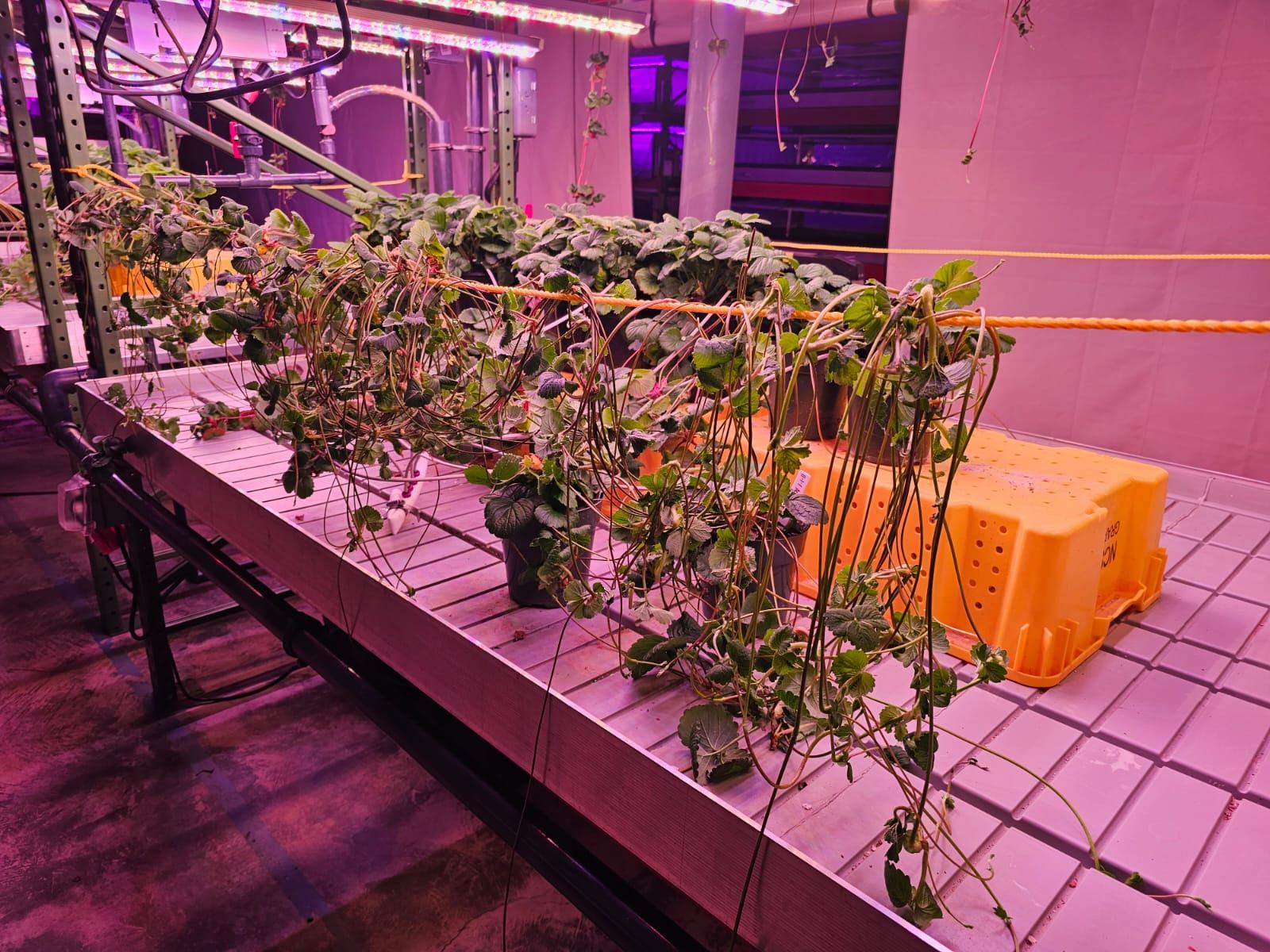 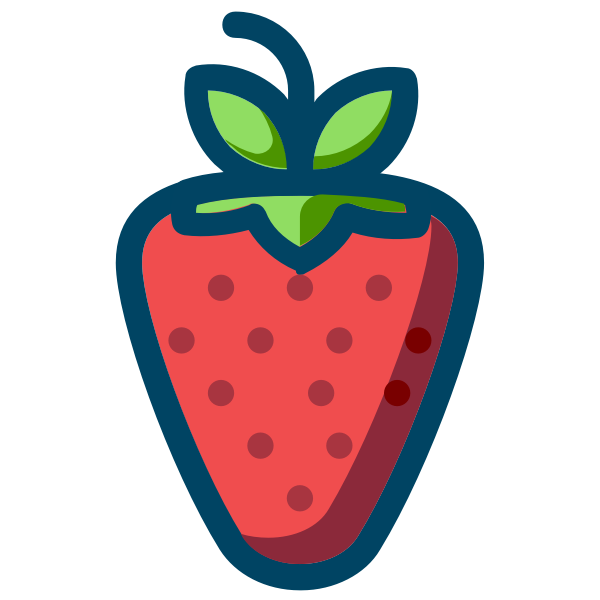 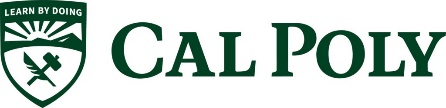 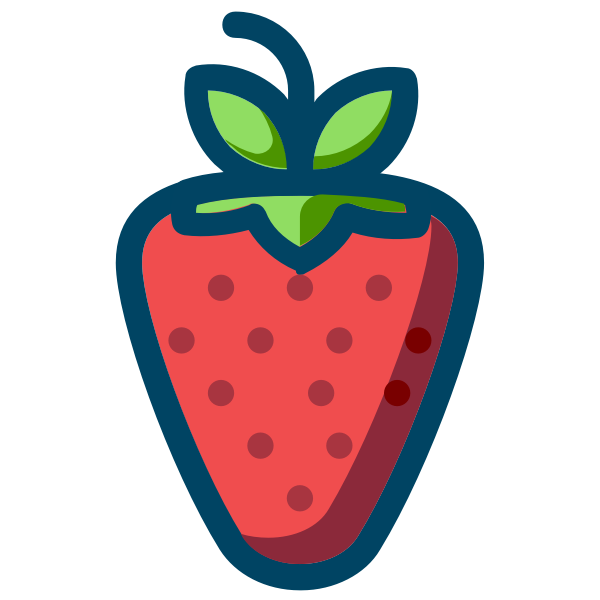 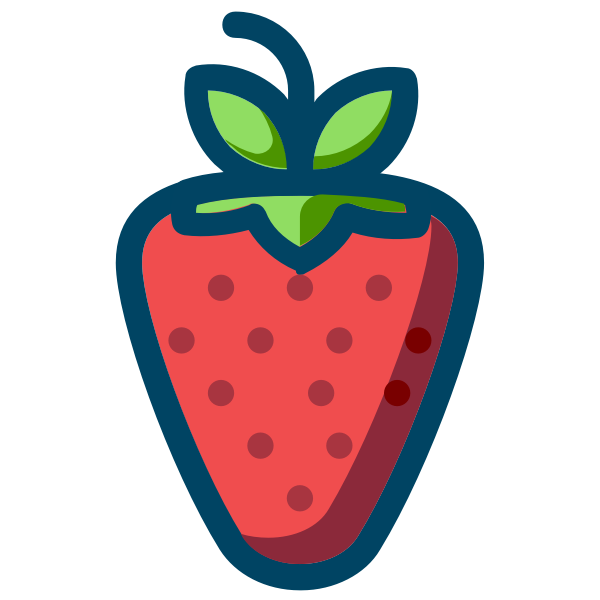 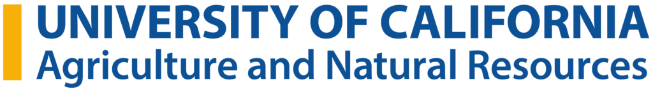 Fronteras
Chandler, Camarosa
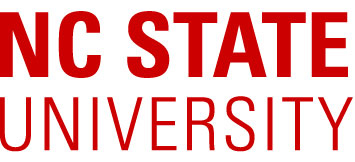 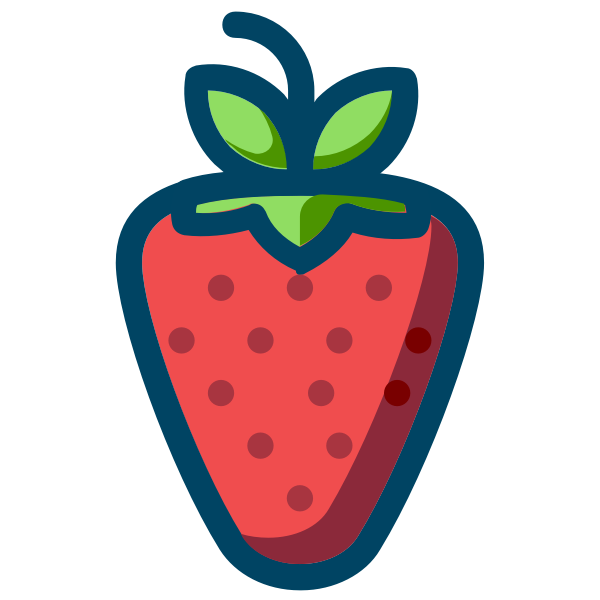 Brilliance, Sensation
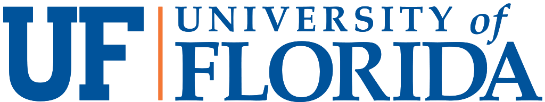 13
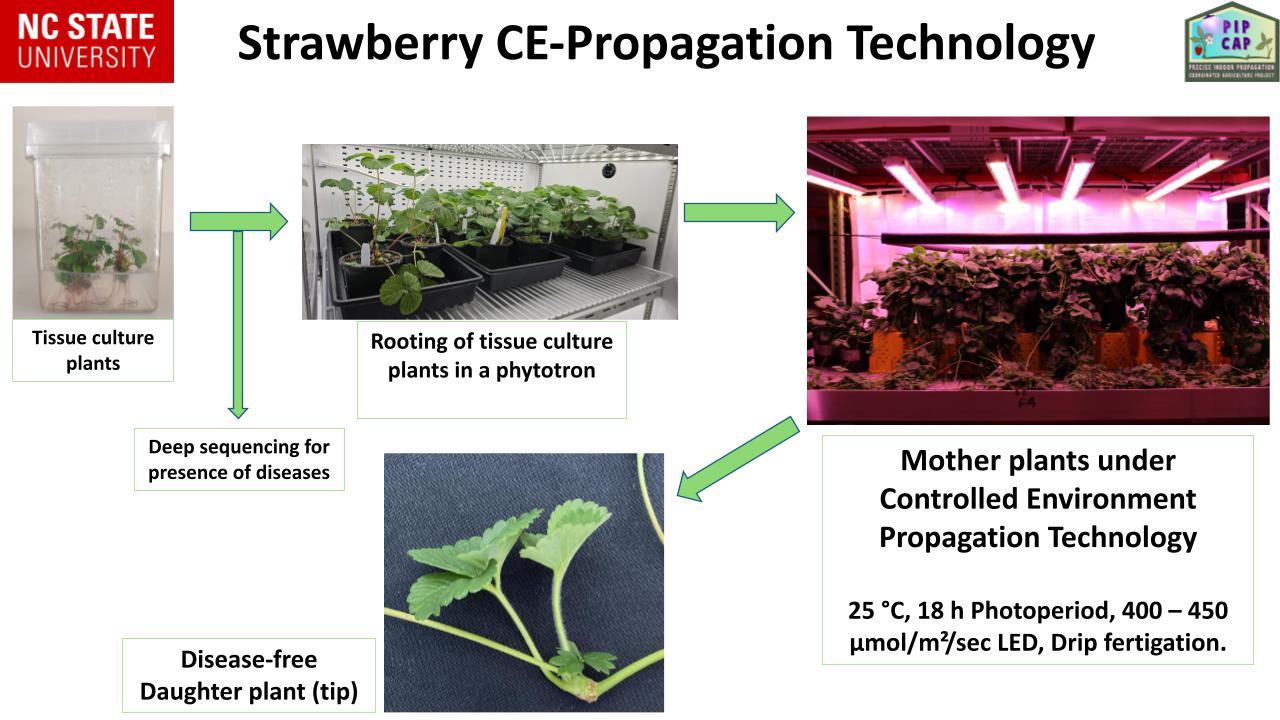 14
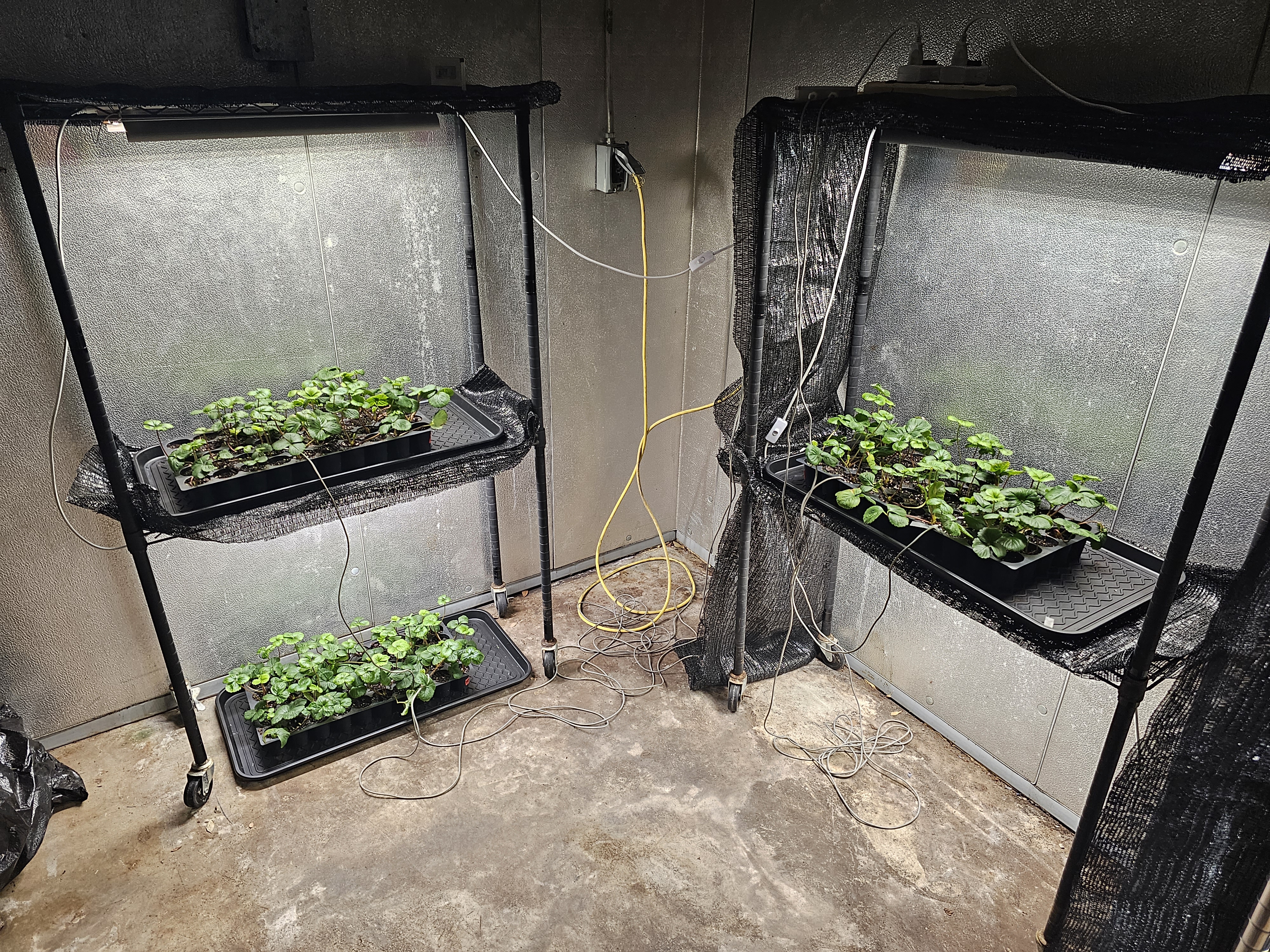 Strawberry Center SLO
Monterey
Southern CA (Ventura Co.)
Fronteras
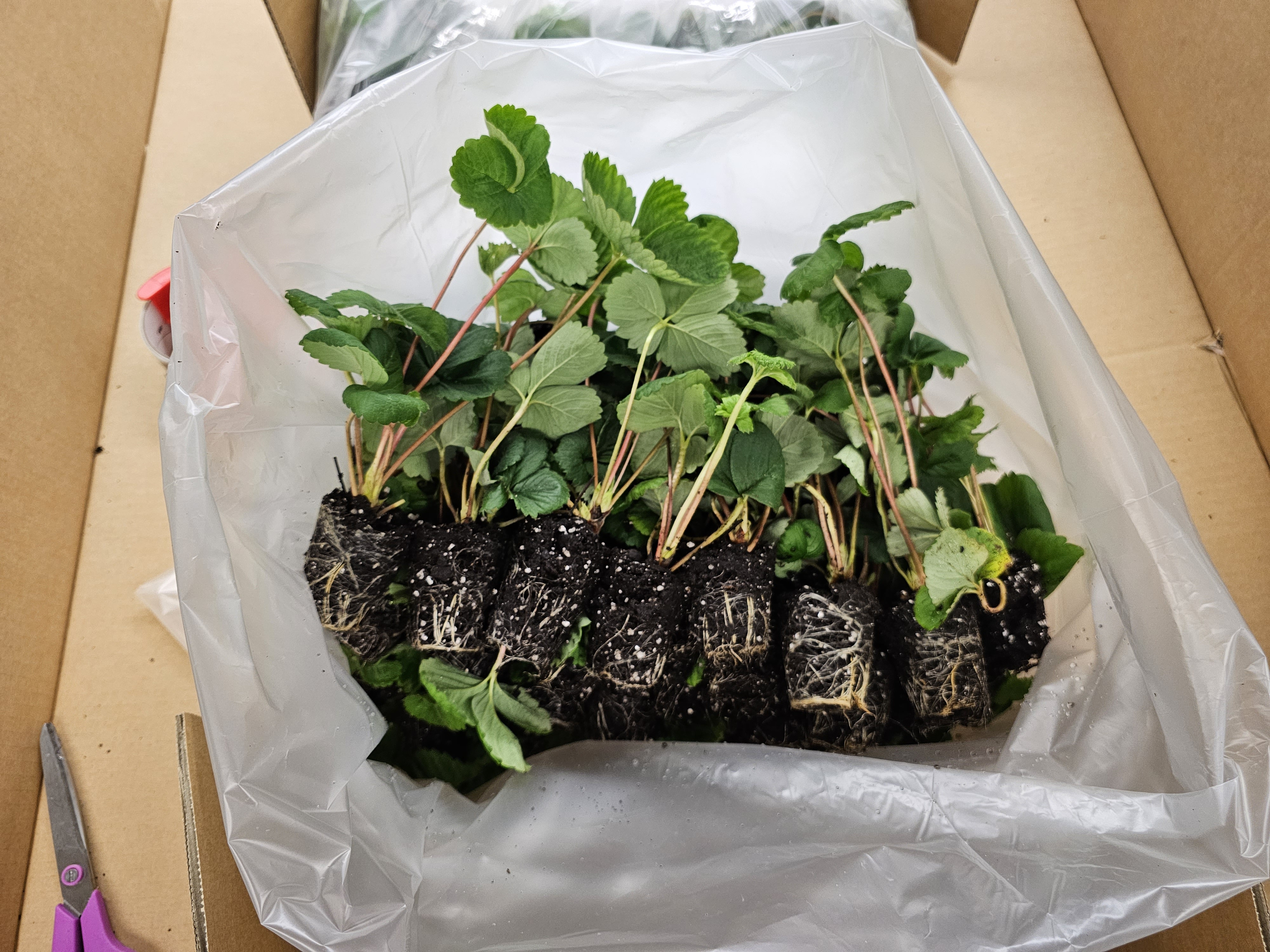 Chilling Chamber
400-450 chilling hours
North Carolina
Chandler, Camarosa
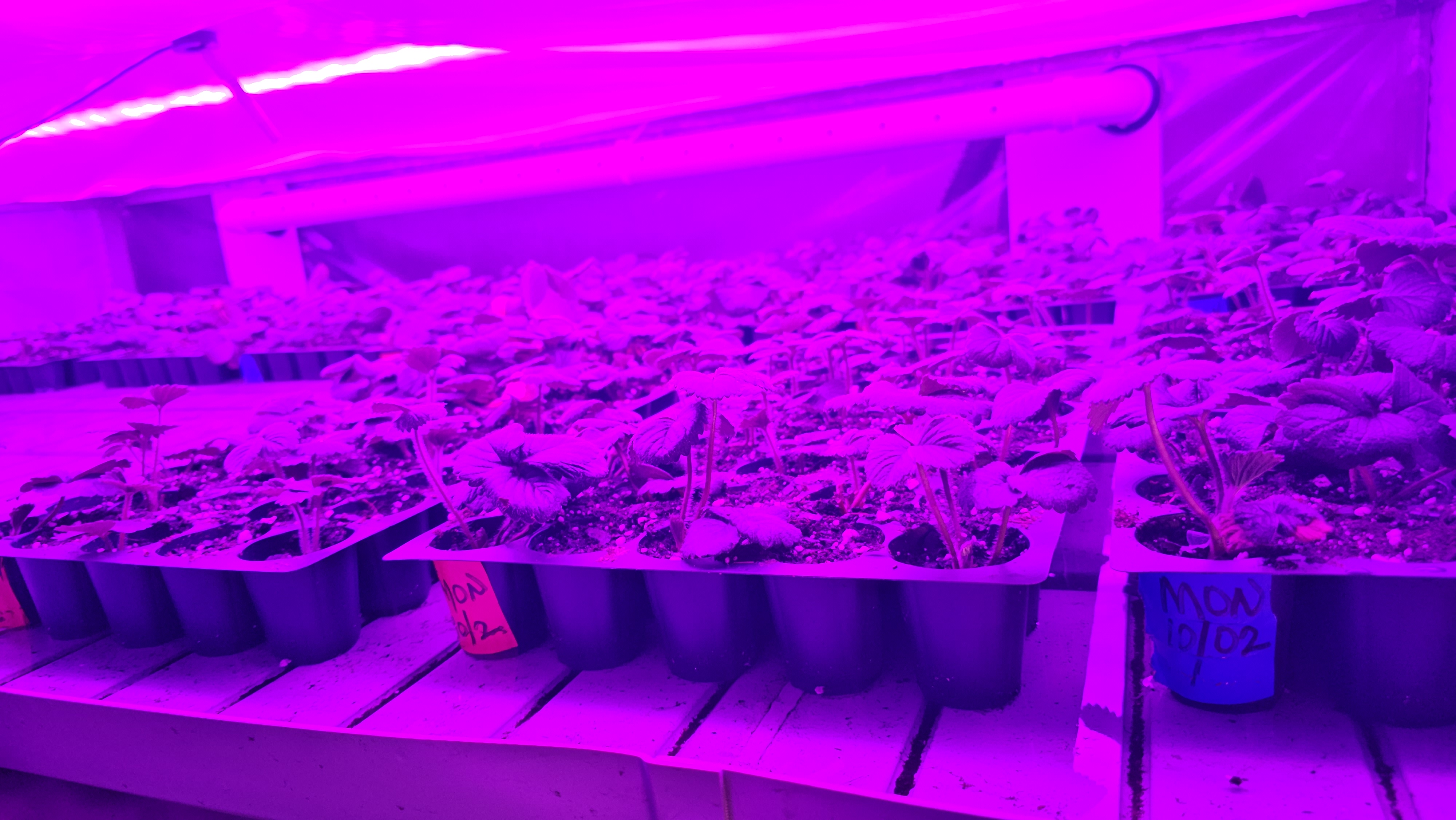 Florida Gulf Research Center
Sensation, Brilliance
Rooting Chamber
15
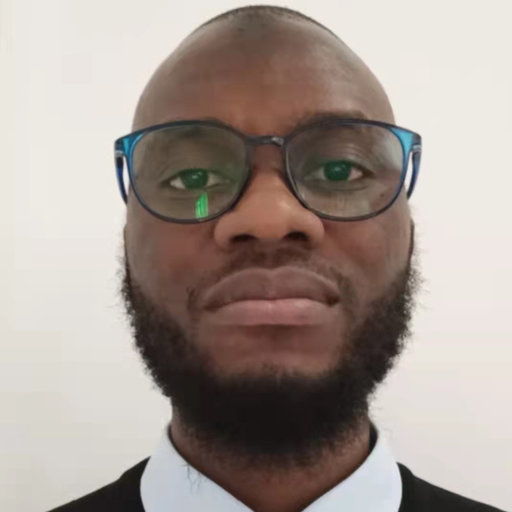 Dr. Ibraheem Olasupo
16